CS3350B Computer Architecture Winter 2015Lecture 3.2: Exploiting Memory Hierarchy:How?
Marc Moreno Maza
www.csd.uwo.ca/Courses/CS3350b 

[Adapted from lectures on 
Computer Organization and Design, 
Patterson & Hennessy, 5th edition, 2014]
0
How is the Hierarchy Managed?
registers  cache memory
by compiler (programmer?)
cache  main memory
by the cache controller hardware
main memory  disks
by the operating system (virtual memory)
virtual to physical address mapping assisted by the hardware (TLB)
by the programmer (files)
1
Cache Design Questions
Q1: How best to organize the memory blocks (lines) of the cache?
Q2: To which block (line) of the cache does a given main memory address map?
Since the cache is a subset of memory, multiple memory addresses can map to the same cache location
Q3: How do we know if a block of main memory currently has a copy in cache?
Q4: How do we find this copy quickly?
2
General Organization of a Cache Memory
Cache is an array
of sets

Each set contains
one or more lines

Each line holds a
block of data
t tag bits
per line
1 valid bit
per line
B = 2b bytes
per data block
valid
tag
0
1
• • •
B–1
N lines 
per set (N-way)
• • •
set 0:
valid
tag
0
1
• • •
B–1
valid
tag
0
1
• • •
B–1
• • •
set 1:
R = 2s sets
valid
tag
0
1
• • •
B–1
Set #   ≡  hash code(index)

Tag     ≡  hash key
• • •
valid
tag
0
1
• • •
B–1
• • •
set R-1:
valid
tag
0
1
• • •
B–1
Cache size:  C = B x N x R data bytes
3
Addressing Caches (Memory-Cache Mapping)
lw $t0,0($s1) #$t0=Mem($s1)  sw $t0,0($s1) #Mem($s1)=$t0
Address A (m bits):
b bits
t bits
s bits
m-1
0
v
tag
0
1
• • •
B–1
N-way
• • •
set 0:
<tag>
<set index>
<block offset>
v
tag
0
1
• • •
B–1
v
tag
0
1
• • •
B–1
• • •
set 1:
v
tag
0
1
• • •
B–1
The data word at address A is in the cache if the tag bits in one of the <valid> lines in set <set index> match <tag>

 The word contents begin at offset 
<block offset> bytes from the beginning 
of the block

Address mapping: 
      set# = (block address) modulo (R)
block address = 
      <t bits> concatenate <s bits>
• • •
v
tag
0
1
• • •
B–1
set R-1:
• • •
v
tag
0
1
• • •
B–1
b = log2(B)
 R = C/(B*N) s = log2(R) t  = m-s-b
4
Types of Cache Organization
Direct-mapped
N = 1 
one line per set 
each memory block is mapped to exactly one line in the cache)
 b = log2(B),  R = C/B,  s = log2(R),  t = m-s-b
Fully associative
R = 1 (allow a memory block to be mapped to any cache block)
b = log2(B),  N = C/B,  s = 0,  t = m-b
n-way set associative
N = n (2, 4, 8, or 16)
A memory block maps to a unique set (specified by the index field) and can be placed in any way of that set (so there are n choices)
b = log2(B),  R = C/(B*n),  s = log2(R),  t = m-s-b
5
Example: Eight-Block Cache with Different Organizations
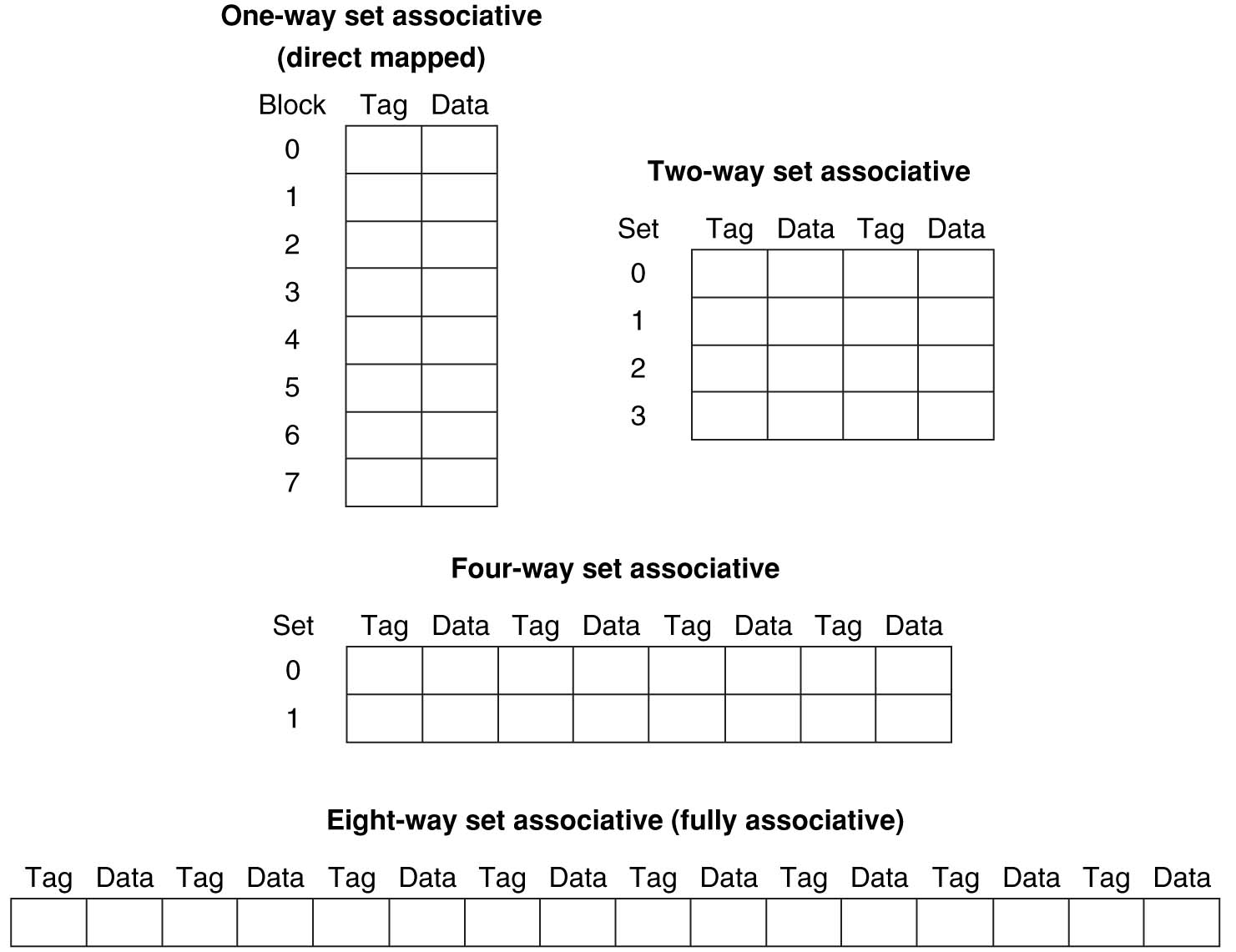 Total size of $ in blocks is equal to <number of sets>*<associativity>. For fixed $ size, increasing associativity decreases number of sets while increasing number of elements per set. With eight blocks, an 8-way set-associative $ is same as a fully associative $.
6
Direct Mapped Cache Example (1 word data block)
01
4
15
11
Consider the sequence of memory address accesses
                                            0,     1,       2 ,    3 ,     4,      3,       4 ,    15
data block (1 word)
tag
Start with an empty cache – 
all blocks initially marked as not valid
0000, 0001, 0010, 0011, 0100, 0011, 0100, 1111
2-bits of tag, 2-bit of set address (index), (2-bit of byte offset to data word is ignored)
0
miss
1
miss
2
miss
3
miss
tag
set
00    Mem(0)
00    Mem(1)
00    Mem(0)
00    Mem(1)
00    Mem(2)
00    Mem(0)
00    Mem(0)
00
00
00
00    Mem(1)
01
01
01
00    Mem(2)
10
10
10
00    Mem(3)
11
11
11
miss
3
hit!!!
4
hit!!!
15
miss
4
00    Mem(0)
00    Mem(1)
00    Mem(2)
00    Mem(3)
01    Mem(4)
00    Mem(1)
00    Mem(2)
00    Mem(3)
01    Mem(4)
00    Mem(1)
00    Mem(2)
00    Mem(3)
01    Mem(4)
00    Mem(1)
00    Mem(2)
00    Mem(3)
7
8 requests, 2 hits, 6 misses = 25% hit rate
[Speaker Notes: For lecture
Reference string is word addresses (or block number since we are using one word blocks) – i.e., the low order two bits used to selected the byte in the 32-bit word are ignored]
Why Use Middle Bits as Index?
High-Order
Bit Indexing
Middle-Order
Bit Indexing
4-line Cache
00x
0000x
0000x
01x
0001x
0001x
10x
0010x
0010x
11x
0011x
0011x
0100x
0100x
0101x
0101x
High-Order Bit Indexing
Adjacent memory lines would map to same cache entry
Poor use of spatial locality
Middle-Order Bit Indexing
Consecutive memory lines map to different cache lines
Can hold C-byte region of address space in cache at one time

What type of locality?
0110x
0110x
0111x
0111x
1000x
1000x
1001x
1001x
1010x
1010x
1011x
1011x
1100x
1100x
1101x
1101x
1110x
1110x
1111x
1111x
8
Direct Mapped Cache Example
Byte offset
31 30       . . .        13 12  11     . . .          2  1  0
Tag
20
10
Data
Hit
Index
Set/Index
Valid
Tag
Data
0
1
2
.
.
.
1021
1022
1023
20
32
1024 = 210
One word (4 Byte) data blocks, cache size = 1K words (or 4KB)
9
What kind of locality are we taking advantage of?
[Speaker Notes: Let’s use a specific example with realistic numbers: assume we have a 1 K word (4Kbyte) direct mapped cache with block size equals to 4 bytes (1 word).
In other words, each block associated with the cache tag will have 4 bytes in it (Row 1).
With Block Size equals to 4 bytes, the 2 least significant bits of the address will be used as byte select within the cache block.
Since the cache size is 1K word, the upper 32 minus 10+2 bits, or 20 bits of the address will be stored as cache tag.
The rest of the (10) address bits in the middle, that is bit 2 through 11, will be used as Cache Index to select the proper cache entry

Temporal!]
Taking Advantage of Spatial Locality
0
1
2
3
4
3
01
11
5
4
15
14
4
15
Let cache block hold more than one word (say, two)
                                       0,     1,      2,     3,      4,      3,     4,     15
Start with an empty cache - all blocks initially marked as not valid
data block (2 words)
tag
0000, 0001, 0010, 0011, 0100, 0011, 0100, 1111
2-bits of tag, 1-bit of set address (index), 1-bit of word-in-block select
miss
hit
miss
00   Mem(1)    Mem(0)
00   Mem(1)    Mem(0)
00   Mem(1)    Mem(0)
0
0
0
00   Mem(3)    Mem(2)
1
1
1
hit
miss
hit
00   Mem(1)    Mem(0)
00   Mem(1)    Mem(0)
01   Mem(5)    Mem(4)
00   Mem(3)    Mem(2)
00   Mem(3)    Mem(2)
00   Mem(3)    Mem(2)
hit
miss
01   Mem(5)    Mem(4)
01   Mem(5)    Mem(4)
00   Mem(3)    Mem(2)
00   Mem(3)    Mem(2)
10
8 requests, 4 hits, 4 misses = 50% hit rate!
[Speaker Notes: For lecture
Show the 4-bit address mapping – 2-bits of tag, 1-bit of set address (index), 1-bit of word-in-block select

To take advantage of spatial locality, a cache must have a block size larger than
one word. The use of a larger block decreases the miss rate and improves the efficiency
of the cache by reducing the amount of tag storage relative to the amount of
data storage in the cache. Although a larger block size decreases the miss rate, it can
also increase the miss penalty. If the miss penalty increased linearly with the block
size, larger blocks could easily lead to lower performance.]
Multiword Block Direct Mapped Cache
Hit
Data
Block offset
Tag
20
8
Index
Data
Index
Valid
Tag
0
1
2
.
.
.
253
254
255
20
32
Four data words/block, cache size = 1K words (256 blocks, 4KB total data)
Byte offset
31 30   . . .       13 12  11    . . .    4  3  2  1  0
11
What kind of locality are we taking advantage of?
[Speaker Notes: to take advantage for spatial locality want a cache block that is larger than word word in size.]
Miss Rate vs Block Size vs Cache Size
Miss rate goes up if the block size becomes a significant fraction of the cache size because the number of blocks that can be held in the same size cache is smaller (increasing capacity misses)
12
[Speaker Notes: To take advantage of spatial locality, a cache must have a block size larger than
one word. The use of a larger block decreases the miss rate and improves the efficiency
of the cache by reducing the amount of tag storage relative to the amount of
data storage in the cache. Although a larger block size decreases the miss rate, it can
also increase the miss penalty. If the miss penalty increased linearly with the block
size, larger blocks could easily lead to lower performance.


Increasing the block size usually decreases the miss rate.
A more serious problem is that the miss penalty goes up since it is primarily determined by the time to fetch the block from the next lower level of the hierarchy and load it into the cache.

To avoid performance loss, the bandwidth of main memory is increased to
transfer cache blocks more efficiently. Common methods for increasing bandwidth
external to the DRAM are making the memory wider and interleaving. DRAM
designers have steadily improved the interface between the processor and memory
to increase the bandwidth of burst mode transfers to reduce the cost of larger cache
block sizes.
Early restart; requested word first]
Exp: 4 Word Direct-Mapped $ for a Worst-Case Reference String
01
4
00
01
0
4
00
0
01
4
00
0
01
4
Consider the main memory word reference string
                                            0,      4,    0,     4,    0,    4,     0,    4
Start with an empty cache - all blocks initially marked as not valid
0000,
0100
miss
miss
miss
miss
0
4
0
4
00    Mem(0)
00    Mem(0)
01    Mem(4)
00    Mem(0)
00
00
01
01
10
10
11
11
4
0
4
0
miss
miss
miss
miss
01    Mem(4)
00    Mem(0)
01    Mem(4)
00    Mem(0)
8 requests, 8 misses
Ping pong effect due to conflict misses – two memory locations that map into the same cache block
13
[Speaker Notes: For class handout]
Exp: 4-Word 2-Way SA $ for the Same Reference String
Consider the main memory word reference string
                                            0,      4,    0,     4,    0,    4,     0,    4
Start with an empty cache - all blocks initially marked as not valid
0000,
0100
miss
miss
hit
hit
0
4
0
4
000    Mem(0)
000    Mem(0)
000    Mem(0)
000    Mem(0)
010    Mem(4)
010    Mem(4)
010    Mem(4)
0
1
8 requests, 2 misses
Solves the ping pong effect in a direct mapped cache due to conflict misses since now two memory locations that map into the same cache set can co-exist!
14
[Speaker Notes: For lecture

Another sample string to try 0 1 2 3 0 8 11 0 3]
Four-Way Set Associative Cache
31 30       . . .        13 12  11     . . .        2  1  0
Tag
22
8
Index
Index
V
V
V
V
Tag
Tag
Tag
Tag
Data
Data
Data
Data
0
1
2
.
.
.
 253
 254
 255
0
1
2
.
.
.
 253
 254
 255
0
1
2
.
.
.
 253
 254
 255
0
1
2
.
.
.
 253
 254
 255
32
4x1 select
Hit
Data
28 = 256 sets each with four ways (each with one block)
Byte offset
Way 0
Way 1
Way 2
Way 3
15
[Speaker Notes: This is called a 4-way set associative cache because there are four cache entries for each cache index.  Essentially, you have four direct mapped cache working in parallel.
This is how it works: the cache index selects a set from the cache. The four tags in the set are compared in parallel with the upper bits of the memory address.
If no tags match the incoming address tag, we have a cache miss.
Otherwise, we have a cache hit and we will select the data from the way where the tag matches occur.
This is simple enough.  What is its disadvantages?

+1 = 36 min. (Y:16)]
Range of Set Associative Caches
Used for tag compare
Selects the set
Selects the word in the block
Increasing associativity
Decreasing associativity
Fully associative
(only one set)
Tag is all the bits except
block and byte offset
Direct mapped
(only one way)
Smaller tags, only a single comparator
For a fixed size cache, each increase by a factor of two in associativity doubles the number of blocks per set (i.e., the number of ways) and halves the number of sets – decreases the size of the index by 1 bit and increases the size of the tag by 1 bit
Tag
Index
Block offset
Byte offset
16
[Speaker Notes: For lecture
In 2008, the greater size and power consumption of CAMs generally leads to 2-way and 4-way set associativity being built from standard SRAMs with comparators with 8-way and above being built using CAMs]
Benefits of Set Associative Caches
The choice of direct mapped or set associative depends on the cost of a miss versus the cost of implementation
Data from Hennessy & Patterson, Computer Architecture, 2003
Largest gains are in going from direct mapped to 2-way (20%+ reduction in miss rate)
[Speaker Notes: As cache sizes grow, the relative improvement from associativity increases only slightly; since the overall miss rate of a larger cache is lower, the opportunity for improving the miss rate decreases and the absolute improvement in miss rate from associativity shrinks significantly.]
Further Reducing Cache Miss Rates
Use multiple levels of caches

With advancing technology have more than enough room on the die for bigger L1 caches or for a second level of caches – normally a unified L2 cache (i.e., it holds both instructions and data) and in some cases even a unified L3 cache

New AMAT Calculation:
      AMAT = L1 Hit Time + L1 Miss Rate * L1 Miss Penalty,L1 Miss Penalty = L2 Hit Time + L2 Miss Rate * L2 Miss Penalty,and so forth (final miss penalty is Main Memory access time)
Example: 1 cycle L1 hit time, 2% L1 miss rate,  5 cycle L2 hit time, 5% L2 miss rate,100 cycle main memory access time
Without L2 cache:		AMAT = 1 + .02*100 = 3
With L2 cache:		AMAT = 1 + .02*(5 + .05*100) = 1.2
18
[Speaker Notes: Also reduces cache miss penalty]
Intel Pentium Cache Hierarchy
Processor Chip
L1 Data
1 cycle latency
16 KB
4-way assoc
Write-through
32B lines
L2 Unified
128KB–2 MB
4-way assoc
Write-back
Write allocate
32B lines
Main
Memory
Up to 4GB
Regs.
L1 Instruction
16 KB, 4-way
32B lines
19
Multilevel Cache Design Considerations
Design considerations for L1 and L2 caches are very different
Primary cache should focus on minimizing hit time in support of a shorter clock cycle
Smaller with smaller block sizes
Secondary cache(s) should focus on reducing miss rate to reduce the penalty of long main memory access times
Larger with larger block sizes
Higher levels of associativity
The miss penalty of the L1 cache is significantly reduced by the presence of an L2 cache – so it can be smaller (i.e., faster) but have a higher miss rate
For the L2 cache, hit time is less important than miss rate
The L2$ hit time determines L1$’s miss penalty
L2$ local miss rate >> than the global miss rate
20
[Speaker Notes: Global miss rate – the fraction of references that miss in all levels of a multilevel cache.  The global miss rate dictates how often we must access the main memory.
Local miss rate – the fraction of references to one level of a cache that miss]
What parameters do you not know by far?
21
[Speaker Notes: The sophisticated memory hierarchies of these chips and the large fraction of
the dies dedicated to caches and TLBs show the significant design effort expended
to try to close the gap between processor cycle times and memory latency.

Why do we have to put so much effort on memory hierarchy?]
Handling Cache Hits
Read hits (I$ and D$)
this is what we want!

Write hits (D$ only)
require the cache and memory to be consistent
always write the data into both the cache block and the next level in the memory hierarchy (write-through)
writes run at the speed of the next level in the memory hierarchy – so slow! – or can use a write buffer and stall only if the write buffer is full
allow cache and memory to be inconsistent
write the data only into the cache block (write-back the cache block to the next level in the memory hierarchy when that cache block is “evicted”)
need a dirty bit for each data cache block to tell if it needs to be written back to memory when it is evicted – can use a write buffer to help “buffer” write-backs of dirty blocks
22
[Speaker Notes: In a write-back cache, because we cannot overwrite the block (since we may not have a backup copy anywhere), stores either require two cycles (one to check for a hit, followed by one to actually do the write) or require a write buffer to hold that data (essentially pipelining the write).

By comparison, a write-through cache can always be done in one cycle assuming there is room in the write buffer.  Read the tag and write the data in parallel.  If the tag doesn’t match, the generate a write miss to fetch the rest of that block from the next level in the hierarchy (and update the tag field).]
Sources of Cache Misses
Compulsory (cold start or process migration, first reference):
First access to a block, “cold” fact of life, not a whole lot you can do about it.  If you are going to run “millions” of instruction, compulsory misses are insignificant
Solution: increase block size (increases miss penalty; very large blocks could increase miss rate)
Capacity:
Cache cannot contain all blocks accessed by the program
Solution: increase cache size (may increase access time)
Conflict (collision):
Multiple memory locations mapped to the same cache location
Solution 1: increase cache size
Solution 2: increase associativity (may increase access time)
23
[Speaker Notes: (Capacity miss) That is the cache misses are due to the fact that the cache is simply not large enough to contain all the blocks that are accessed by the program.
The solution to reduce the Capacity miss rate is simple: increase the cache size.
Here is a summary of other types of cache miss we talked about.
First is the Compulsory misses. These are the misses that we cannot avoid.  They are caused when we first start the program.
Then we talked about the conflict misses.  They are the misses that caused by multiple memory locations being mapped to the same cache location.
There are two solutions to reduce conflict misses.  The first one is, once again, increase the cache size.  The second one is to increase the associativity.
For example, say using a 2-way set associative cache instead of directed mapped cache.
But keep in mind that cache miss rate is only one part of the equation.  You also have to worry about cache access time and miss penalty.  Do NOT optimize miss rate alone.
Finally, there is another source of cache miss we will not cover today.  Those are referred to as invalidation misses caused by another process, such as IO , update the main memory so you have to flush the cache to avoid inconsistency between memory and cache.

+2 = 43 min. (Y:23)]
Handling Cache Misses (Single Word Blocks)
Read misses (I$ and D$)
stall the pipeline, fetch the block from the next level in the memory hierarchy, install it in the cache and send the requested word to the processor, then let the pipeline resume
Write misses (D$ only)
stall the pipeline, fetch the block from next level in the memory hierarchy, install it in the cache (which may involve having to evict a dirty block if using a write-back cache), write the word from the processor to the cache, then let the pipeline resume
or
Write allocate – just write the word into the cache updating both the tag and data, no need to check for cache hit, no need to stall
or
No-write allocate – skip the cache write (but must invalidate that cache block since it will now hold stale data) and just write the word to the write buffer (and eventually to the next memory level), no need to stall if the write buffer isn’t full
24
[Speaker Notes: Write the cache entry, putting the data from memory in the data portion of
the entry, writing the upper bits of the address (from the ALU) into the tag
field, and turning the valid bit on.


Let’s look at our 1KB direct mapped cache again.
Assume we do a 16-bit write to memory location 0x000000 and causes a cache miss in our 1KB direct mapped cache that has 32-byte block select.
After we write the cache tag into the cache and write the 16-bit data into Byte 0 and Byte 1, do we have to read the rest of the block (Byte 2, 3, ... Byte 31) from memory?
If we do read the rest of the block in, it is called write allocate. But stop and think for a second.  Is it really necessary to bring in the rest of the block on a write miss?
True, the principle of spatial locality implies that we are likely to access them soon.
But the type of access we are going to do is likely to be another write.
So if even if we do  read in the data, we may end up  overwriting them anyway so it is a common practice to NOT read in the rest of the block on a write miss.
If you don’t bring in the rest of the block, or use the more technical term, Write Not Allocate, you better have some way to tell the processor the rest of the block is no longer valid.
This bring us to the topic of sub-blocking.]
Handling Cache Misses (Multiword Blocks)
Read misses (I$ and D$)
Processed the same as for single word blocks – a miss returns the entire block from memory
Miss penalty grows as block size grows. To reduce miss penalty:
Early restart – processor resumes execution as soon as the requested word of the block is returned
Requested word first – requested word is transferred from the memory to the cache (and processor) first
Non-blocking cache – allows the processor to continue to access the cache while the cache is handling an earlier miss

Write misses (D$)
If using write allocate must first fetch the block from memory and then write the word to the block (or could end up with a “garbled” block in the cache (e.g., for 4 word blocks, a new tag, one word of data from the new block, and three words of data from the old block)
25
[Speaker Notes: Early restart works best for instruction caches (since it works best for sequential accesses) – if the memory system can deliver a word every clock cycle, it can return words just in time.  But if the processor needs another word from a different block before the previous transfer is complete, then the processor will have to stall until the memory is no longer busy.
Unless you have a nonblocking cache that come in two flavors
Hit under miss – allow additional cache hits during a miss with the goal of hiding some of the miss latency
Miss under miss – allow multiple outstanding cache misses (need a high bandwidth memory system to support it)]
Extra Costs of Set Associative Caches
When a miss occurs, which way’s block do we pick for replacement?
Least Recently Used (LRU): the block replaced is the one that    has been unused for the longest time
Must have hardware to keep track of when each way’s block was   used relative to the other blocks in the set
For 2-way set associative, takes one bit per set → set the bit when a block is referenced (and reset the other way’s bit)

N-way set associative cache costs
N comparators (delay and area)
MUX delay (set selection) before data is available
Data available after set selection (and Hit/Miss decision).   In a direct mapped cache, the cache block is available before the Hit/Miss decision
So its not possible to just assume a hit and continue and recover later if it was a miss
26
[Speaker Notes: First of all, a N-way set associative cache will need N comparators instead of just one comparator (use the right side of the diagram for direct mapped cache).
A N-way set associative cache will also be slower than a direct mapped cache because of this extra multiplexer delay.
Finally, for a N-way set associative cache, the data will be available AFTER the hit/miss signal becomes valid because the hit/mis is needed to control the data MUX.
For a direct mapped cache, that is everything before the MUX on the right or left side, the cache block will be available BEFORE the hit/miss signal (AND gate output) because the data does not have to go through the comparator.
This can be an important consideration because the processor can now go ahead and use the data  without  knowing if it is a Hit or Miss.  Just assume it is a hit.
Since cache hit rate is in the upper 90% range, you will be ahead of the game 90% of the time and for those 10% of the time that you  are wrong,  just make sure you can recover.
You cannot play this speculation game with a N-way set-associative cache because as I said earlier, the data will not be available to you until the hit/miss signal is valid.

+2 = 38 min. (Y:18)]
Summary:  Improving Cache Performance
0. Reduce the time to hit in the cache
smaller cache
direct mapped cache
smaller blocks
for writes 
no write allocate – no “hit” on cache, just write to write buffer
write allocate – to avoid two cycles (first check for hit, then write) pipeline writes via a delayed write buffer to cache

1. Reduce the miss rate
bigger cache
more flexible placement (increase associativity)
larger blocks (16 to 64 bytes typical)
victim cache – small buffer holding most recently discarded blocks
27
Summary:  Improving Cache Performance
2. Reduce the miss penalty
smaller blocks
use a write buffer to hold dirty blocks being replaced so don’t have to wait for the write to complete before reading 
check write buffer (and/or victim cache) on read miss – may get lucky 
for large blocks fetch critical word first
use multiple cache levels – L2 cache not tied to CPU clock rate
faster backing store/improved memory bandwidth
wider buses
memory interleaving, DDR SDRAMs
28
[Speaker Notes: Double data rate synchronous dynamic random-access memory]
Summary: The Cache Design Space
Several interacting dimensions
cache size
block size
associativity
replacement policy
write-through vs write-back
write allocation
The optimal choice is a compromise
depends on access characteristics
workload
use (I-cache, D-cache, TLB)
depends on technology / cost
Simplicity often wins
Cache Size
Associativity
Block Size
Bad
Factor A
Factor B
Good
Less
More
29
[Speaker Notes: No fancy replacement policy is needed for the direct mapped cache. 
As a matter of fact, that is what cause direct mapped trouble to begin with: only one place to go in the cache--causes conflict misses.

No fancy replacement policy is needed for the direct mapped cache. 
As a matter of fact, that is what cause direct mapped trouble to begin with: only one place to go in the cache--causes conflict misses.

Besides working at Sun, I also teach people how to fly whenever I have time.
Statistic have shown that if a pilot crashed after an engine failure, he or she is more likely to get killed in a multi-engine light airplane than a single engine airplane.
The joke among us flight instructors is that: sure, when the engine quit in a single engine stops, you have one option: sooner or later, you land.  Probably sooner.
But in a multi-engine airplane with one engine stops, you have a lot of options.  It is the need to make a decision that kills those people.]
Takeaway
The Principle of Locality:
Program likely to access a relatively small portion of the address space at any instant of time
Temporal Locality: Locality in Time
Spatial Locality: Locality in Space
Three major categories of cache misses:
Compulsory misses: sad facts of life.  Example: cold start misses
Conflict misses:  increase cache size and/or associativity Nightmare Scenario: ping pong effect!
Capacity misses: increase cache size
Cache design space
total size, block size, associativity (replacement policy)
write-hit policy (write-through, write-back)
write-miss policy (write allocate, write buffers)
30
[Speaker Notes: Let’s summarize today’s lecture.  I know you have heard this many times and many ways but it is still worth repeating.  Memory hierarchy works because of the Principle of Locality which says a program will access a relatively small portion of the address space at any instant of time.  There are two types of locality: temporal locality, or locality in time and spatial locality, or locality in space.
So far, we have covered three major categories of cache misses.
Compulsory misses are cache misses due to cold start. You cannot avoid them but if you are going to run billions of instructions anyway, compulsory misses usually don’t bother you.
Conflict misses are misses caused by multiple memory location being mapped to the same cache location. The nightmare scenario is the ping pong effect when a block is read into the cache but  before we have a chance to use it, it was immediately forced out by another conflict  miss.  You can reduce Conflict misses by either increase the cache size or increase the associativity, or both.
Finally, Capacity misses occurs when the cache is not big enough to contains all the cache blocks required by the program. You can reduce this miss rate by making the cache larger.
There are two write policy as far as cache write is concerned.  Write through requires a write buffer and a nightmare scenario is when the store occurs so frequent that you saturates your write buffer.
The second write polity is write back.  In this case, you only write to the cache and only when the cache block is being replaced do you write the cache block back to memory.
No fancy replacement policy is needed for the direct mapped cache.  That is what caused direct mapped cache trouble to begin with – only one place to go in the cache causing conflict misses.]
Self-review Questions for the Memory Hierarchy
Q1: Where can a entry be placed in the upper level? (Entry placement)

Q2: How is a entry found if it is in the upper level?(Entry identification)

Q3: Which entry should be replaced on a miss? (Entry replacement)

Q4: What happens on a write? (Write strategy)
31
Q1&Q2: Where can an entry be placed/found?
Q3: Which entry should be replaced on a miss?
Easy for direct mapped – only one choice
Set associative or fully associative
Random
LRU (Least Recently Used)

For a 2-way set associative, random replacement has a miss rate about 1.1 times higher than LRU
LRU is too costly to implement for high levels of associativity (> 4-way) since tracking the usage information is costly
33
Q4: What happens on a write?
Write-through – The information is written to the entry in the current memory level and to the entry in the next level of the memory hierarchy
Always combined with a write buffer so write waits to next level memory can be eliminated (as long as the write buffer doesn’t fill)
Write-back – The information is written only to the entry in the current memory level. The modified entry is written to next level of memory only when it is replaced.
Need a dirty bit to keep track of whether the entry is clean or dirty
Virtual memory systems always use write-back of dirty pages to disk
Pros and cons of each?
Write-through: read misses don’t result in writes (so are simpler and cheaper), easier to implement
Write-back: writes run at the speed of the cache; repeated writes require only one write to lower level
34
[Speaker Notes: The rate at which writes are generated by a processor generally exceed the rate at which the memory system can process them, even allowing for physically and logically wider memories and burst modes for DRAMs.  Subsequently, most of today’s caches use write-back]